２０２５年度ＱＣサークル宮城地区の行事予定
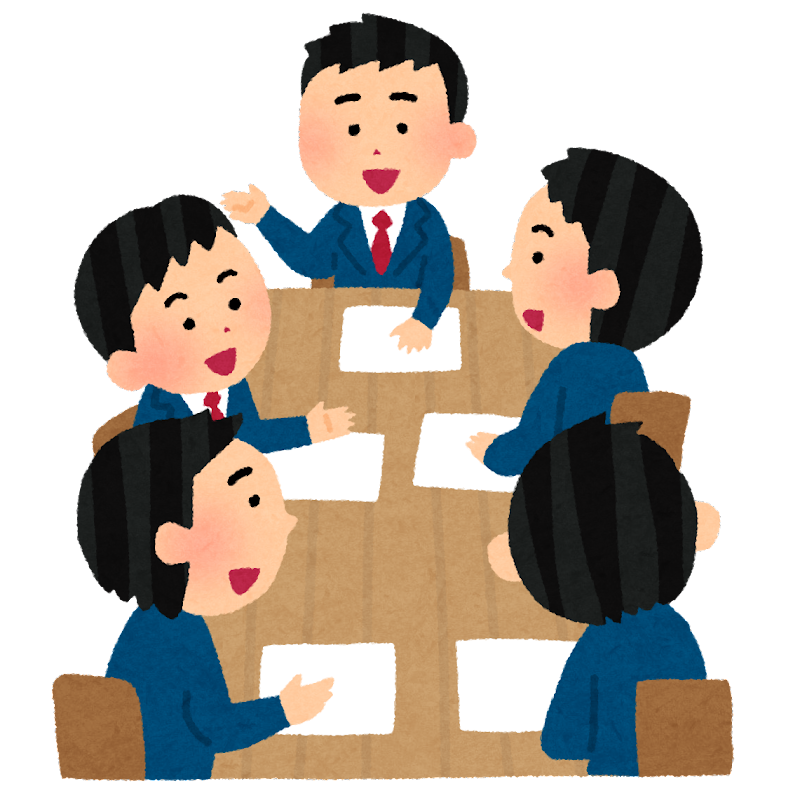 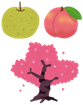 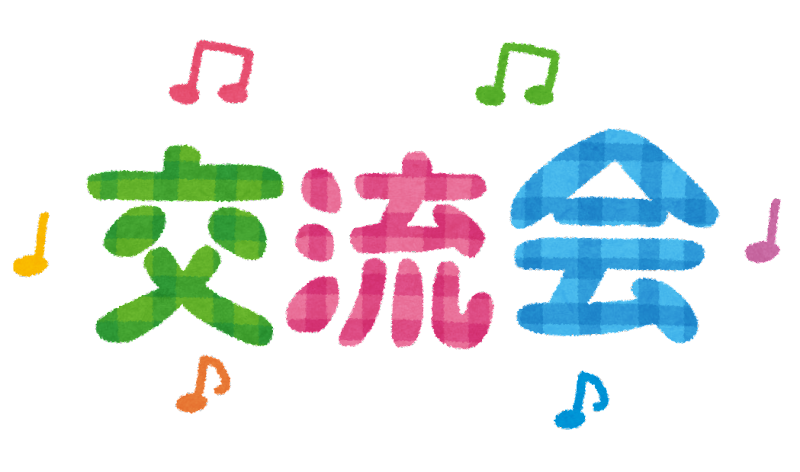 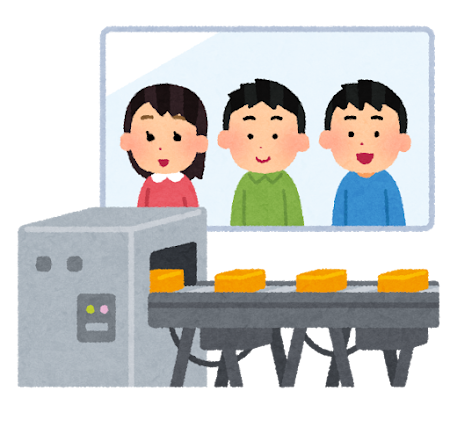 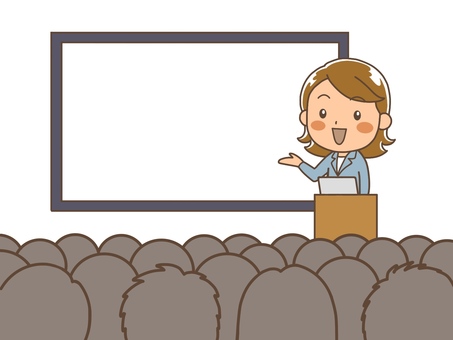 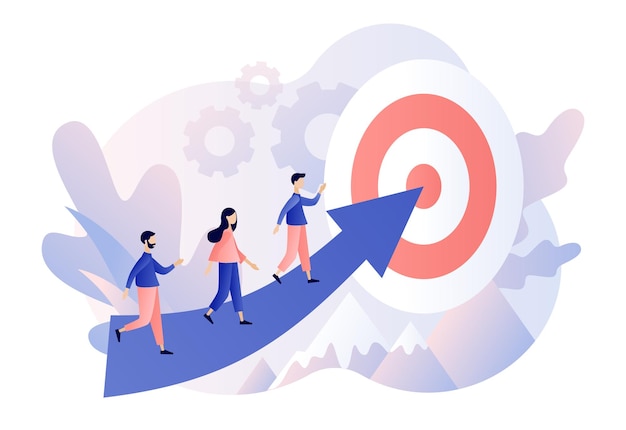